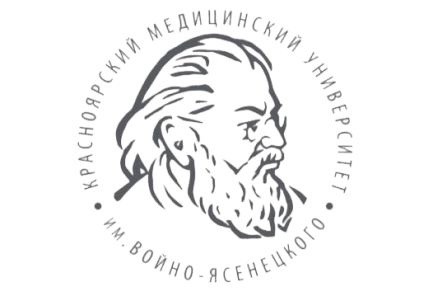 Федеральное государственное бюджетное образовательное учреждение высшего образования 
«Красноярский государственный медицинский университет
 им. профессора В.Ф. Войно-Ясенецкого» Минздрава России





Кафедра поликлинической терапии и семейной медицины с курсом ПО
ПОВЕДЕНЧЕСКИЕ
ФАКТОРЫ РИСКА ХНИЗ
Ординатор кафедры
Цюпко Максим Дмитриевич
Красноярск, 2022
Курение и потребление никотин-содержащей продукции
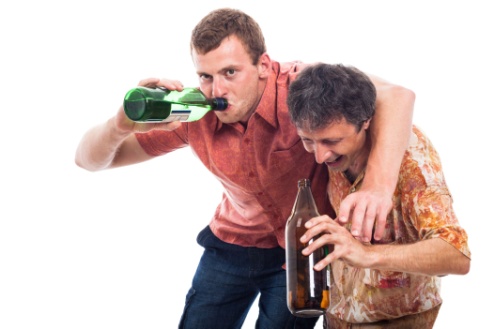 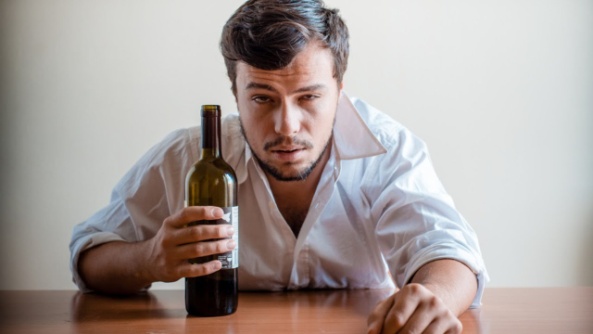 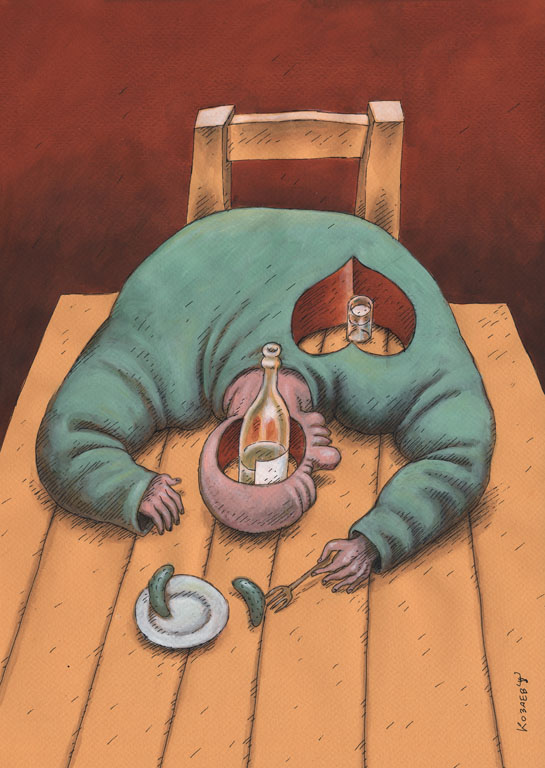 АЛКО            ГОЛЬ
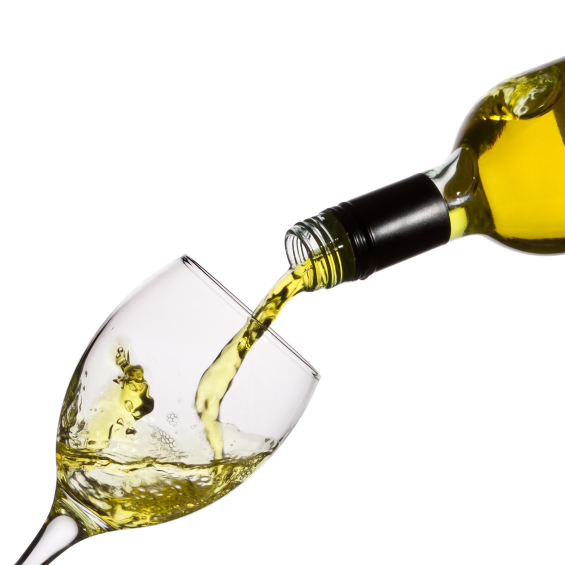 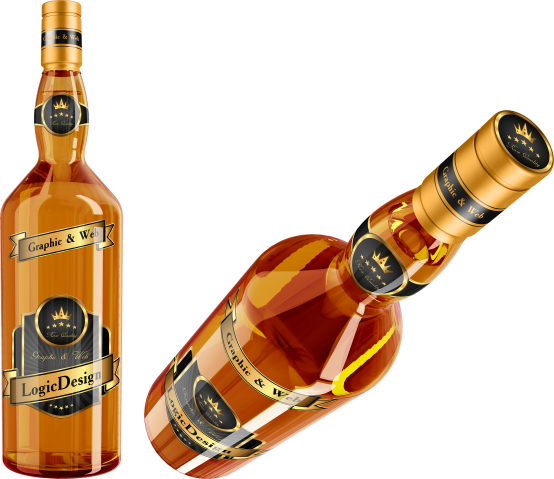 Неполноценное питание
Дисбаланс в характере питания оказывает влияние на развитие алиментарно-зависимых (АЗ) ФР (нарушения липидного, углеводного и пуринового обменов, избыточная МТ), состояний (“йододефицитные расстройства”, анемии) и заболеваний (ОЖ, абдоминальное ОЖ (АО), АГ, кариес, остеопороз (ОП), подагра и др.).
Нездоровые пищевые привычки влияют на риск развития ССЗ, СД и ЗНО в основном через сформированные АЗ ФР.
Пищевые факторы и малоподвижный образ  жизни вносят вклад в:
20 %
30 %
60 %
35 %
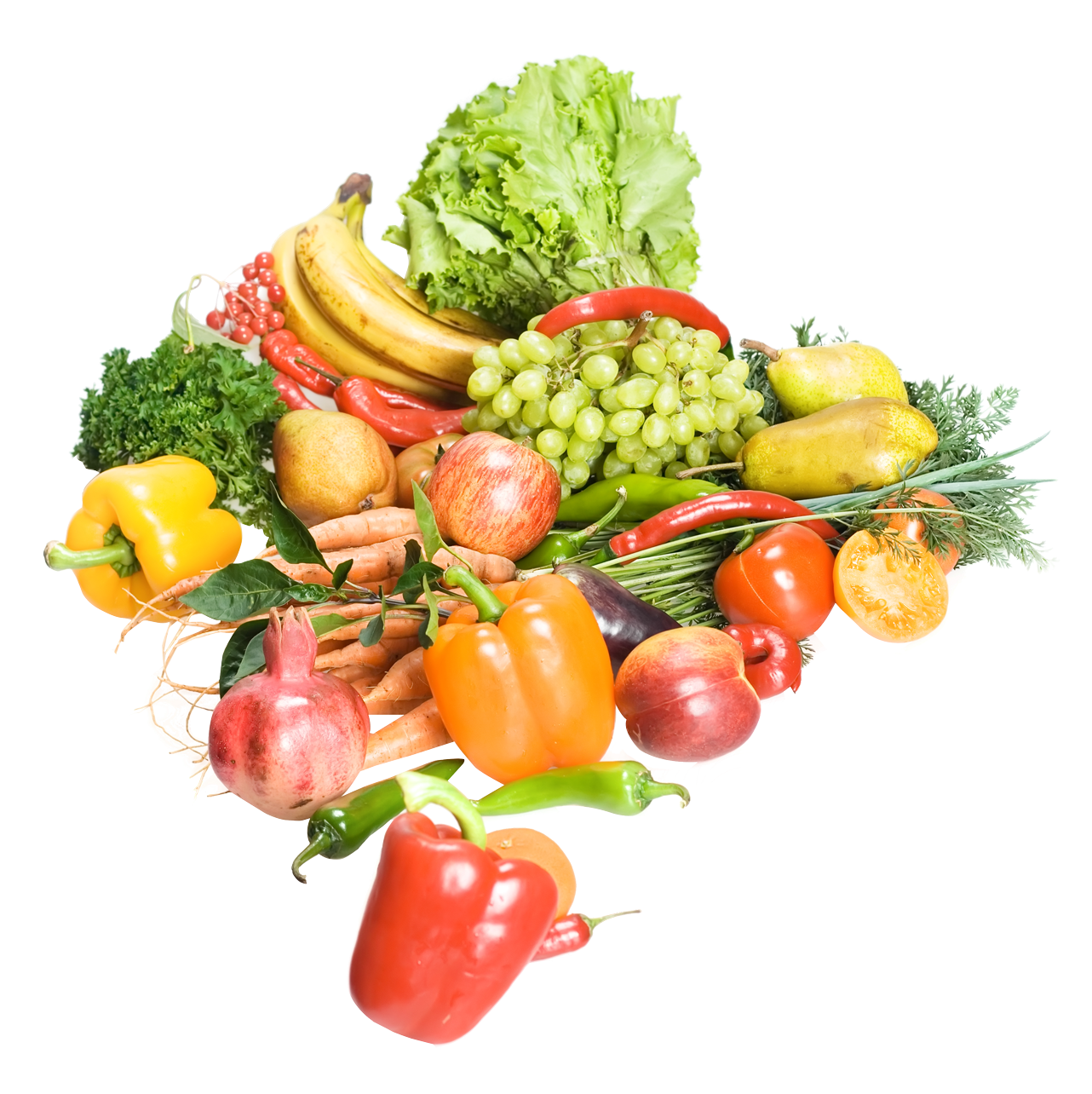 Протективный эффект рациона ЗП во многом обусловлен присутствием пищевых волокон (ПВ), источниками которых являются растительные продукты: овощи, фрукты, семена, орехи, зерновые и бобовые.
Высокое потребление фруктов и овощей оказывает снижающее действие на уровни АД и общего ХС (ОХС) крови.
Увеличение потребления овощей и фруктов в среднем на 150 г/сут. может снизить риск смерти от ИБС на 20-40%, инсульта на 25% и ССЗ на 6-22%.
Потребление ежедневно 3-х порций блюд из цельного зерна снижает общую смертность на 19%, от ССЗ — на 26% и от рака — на 9%.
Высокое потребление бобовых ассоциировано со снижением риска ССЗ, главным образом за счет ИБС на 10%, снижением частоты ССЗ, АГ, ОЖ на 8, 9 и 13%, соответственно.
Коррекция жирно-кислотного состава рациона с заменой насыщенных жирных кислот (НЖК) на полиненасыщенные (ПНЖК) и ограничением по-требления трансизомеров жирных кислот (ТЖК) оказывает протективное действие в отношении риска ССЗ и отдельных видов рака.
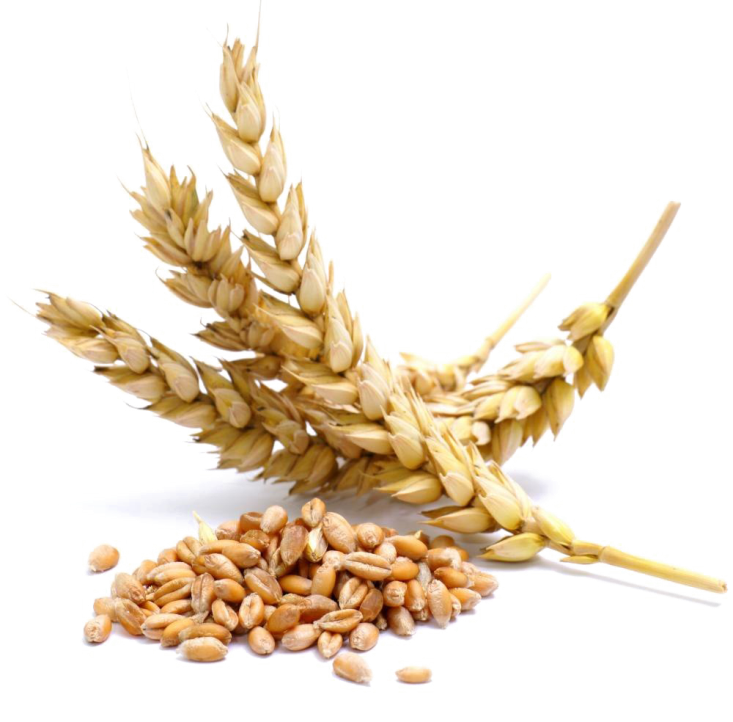 Высокое потребление красного мяса, особенно переработанного, повышает риск развития колоректального рака (КРР), рака поджелудочной железы, носоглотки, молочных желез, предстательной железы и почек.
Потребление поваренной соли с пищей играет решающую роль в регулировании АД. Избыточное потребление поваренной соли повышает уровень АД, риск ССЗ, частоту заболеваний почек и рака желудка.
Увеличение в рационе доли продуктов глубокой степени переработки сопровождается повышением потребления НЖК, ТЖК и добавленного сахара, формирует нарушение энергетического баланса и критически сказывается на обеспечении организма питательными веществами.
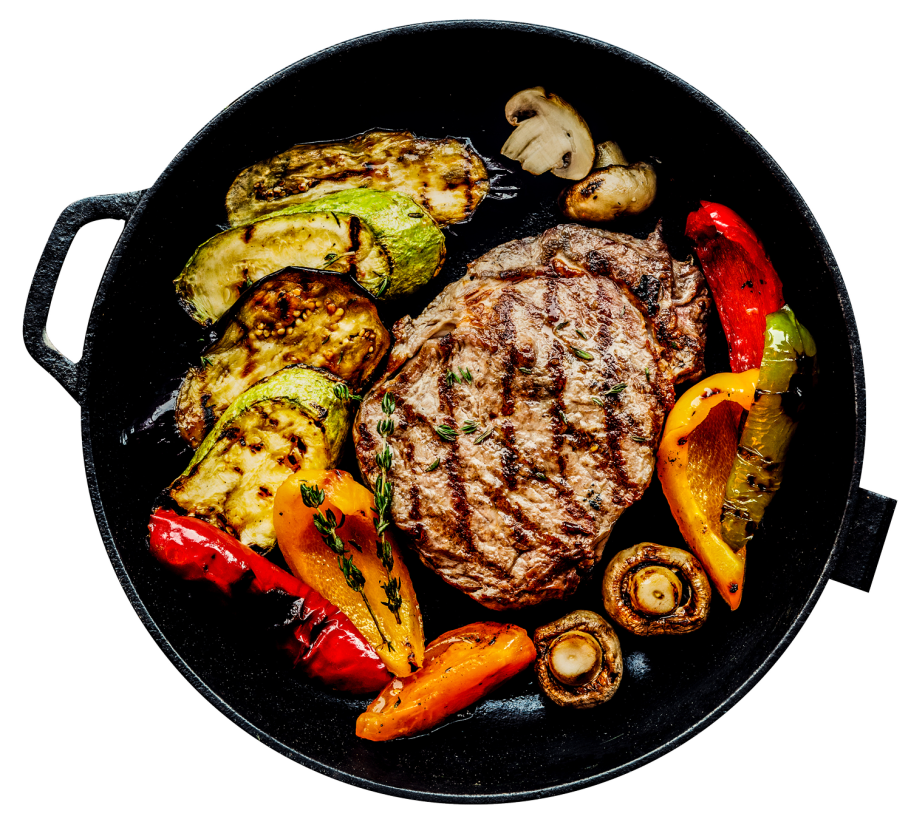 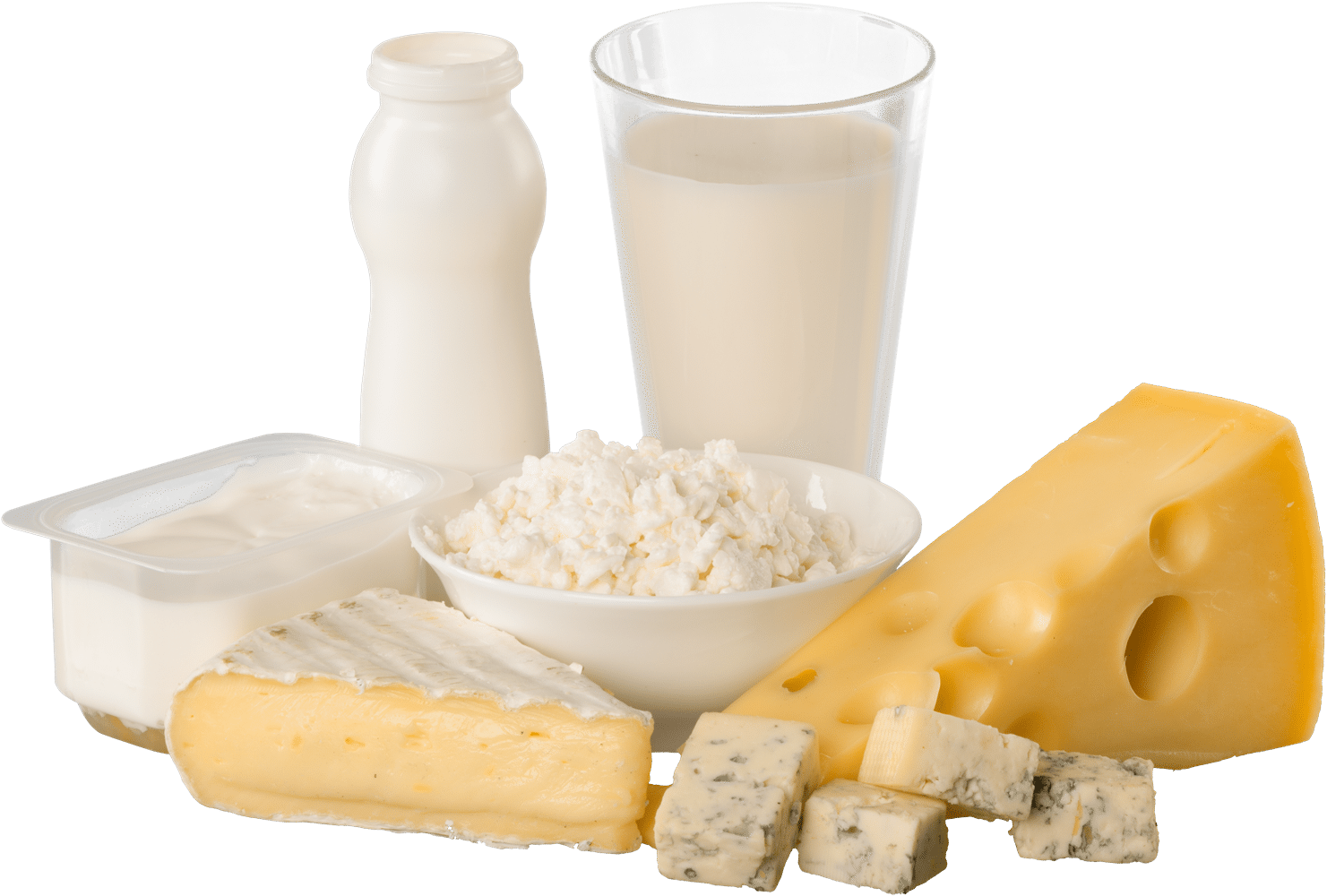 Обеспеченность отдельными нутриентами является протективным фактором в отношении развития ХНИЗ. Рацион с высоким содержанием кальция и молочных продуктов оказывает протективный эффект в отношении развития КРР, рака молочных желез и развития ОП.
40,3 %
34,9 %
49,9 %
40,5 %
47,6 %
40,2 %
7 %
Недостаточная физическая активность
Люди с НФА имеют на 20-30% выше риск смертности от всех причин по сравнению с теми, кто уделяет, по крайней мере, 30 мин в день ФА умеренной интенсивности большинство дней в неделю.
НФА является одним из основных независимых ФР ХНИЗ, в т.ч. ССЗ и онкологических заболеваний, а также СД 2 типа. 
Глобальные оценки ВОЗ свидетельствуют о том, что 27,5% взрослых и 81% подростков не выполняют рекомендации в отношении ФА, при этом в последнее десятилетие практически не отмечено позитивных тенденций.
Среди женщин распространенность НФА выше по сравнению с мужчинами (40,8 и 36,1%, соответственно).
Наибольшая частота НФА выявлена в молодом и среднем возрасте;
НФА ниже достоверно среди жителей села по сравнению с горожанами (34,2 и 39,7%, соответственно).
21 %
30 %
27 %
Физическая инертность является основной причиной порядка 21-25% случаев заболеваний РМЖ и толстой кишки, 27% случаев заболевания СД и ~30% случаев заболевания ИБС.
БЛАГОДАРЮ



ЗА ВНИМАНИЕ!